$&T!!
F%$&!!
GR@MM@R is not a 4-letter word
Shannon R. Ruiz – 2014 CCFLT TOY
Link to this presentation:
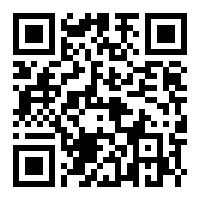 H@%!!
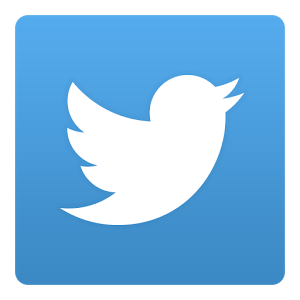 www.shannonruiz.com
@ShannonRRuiz
Who are youandwhere are you from?
Introduce yourself to two people around you.
They are now your friends.
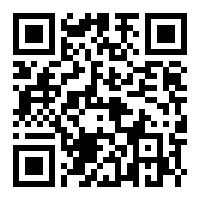 Link to this presentation:
Found on:
www.shannonruiz.com
Who is Shannon Ruiz?
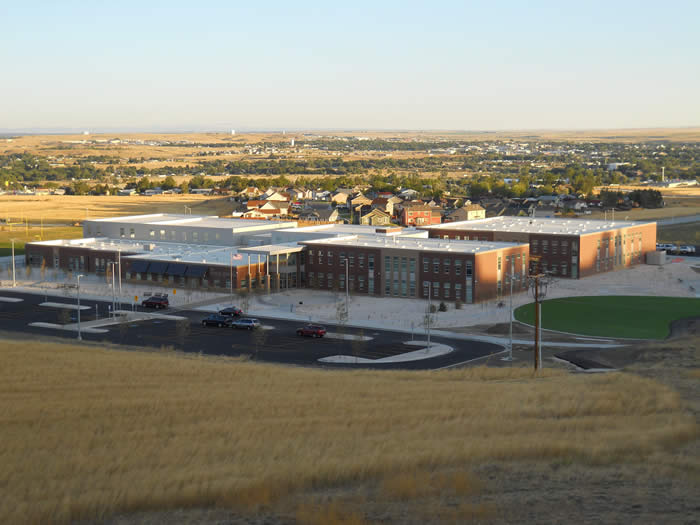 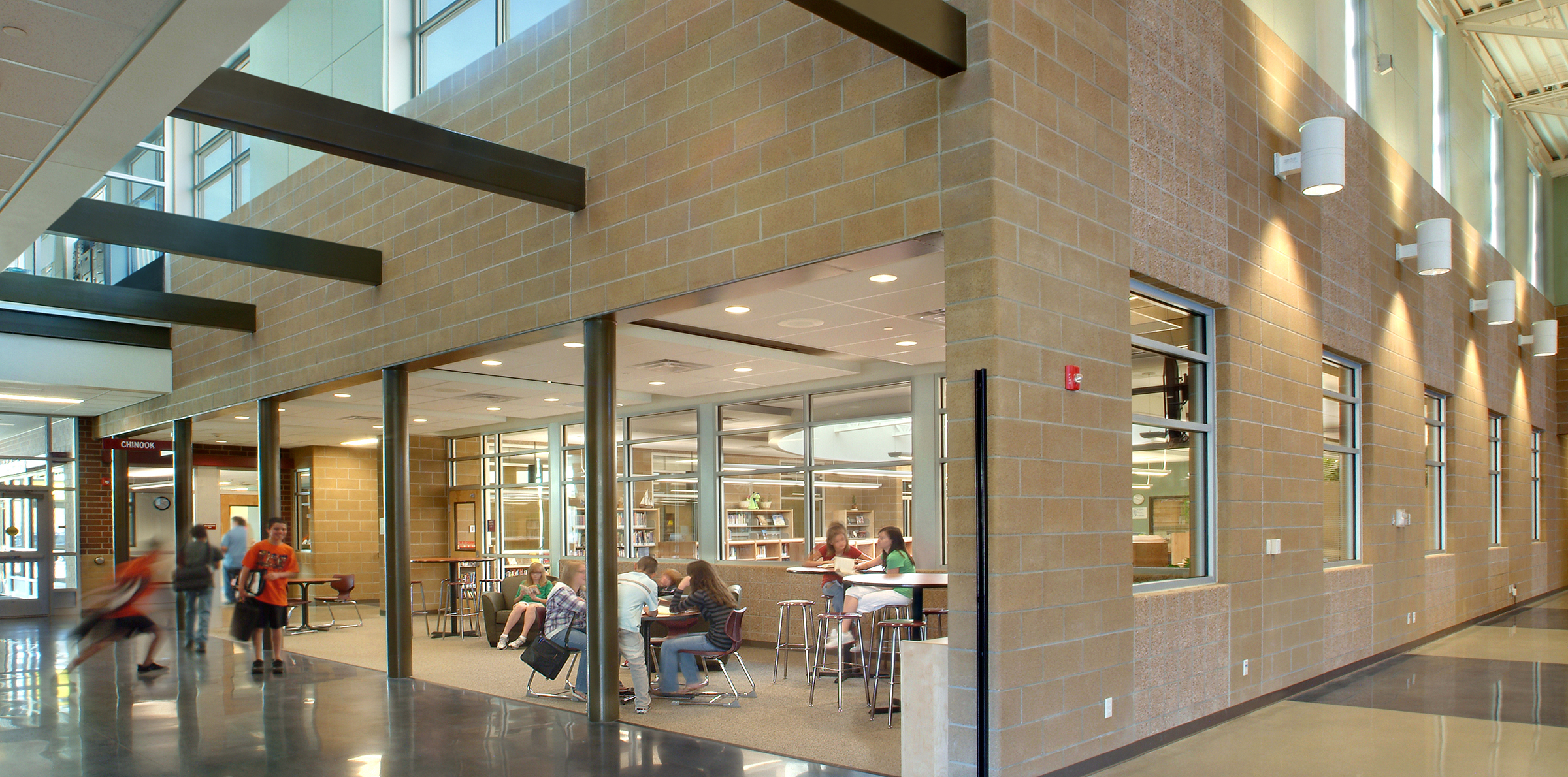 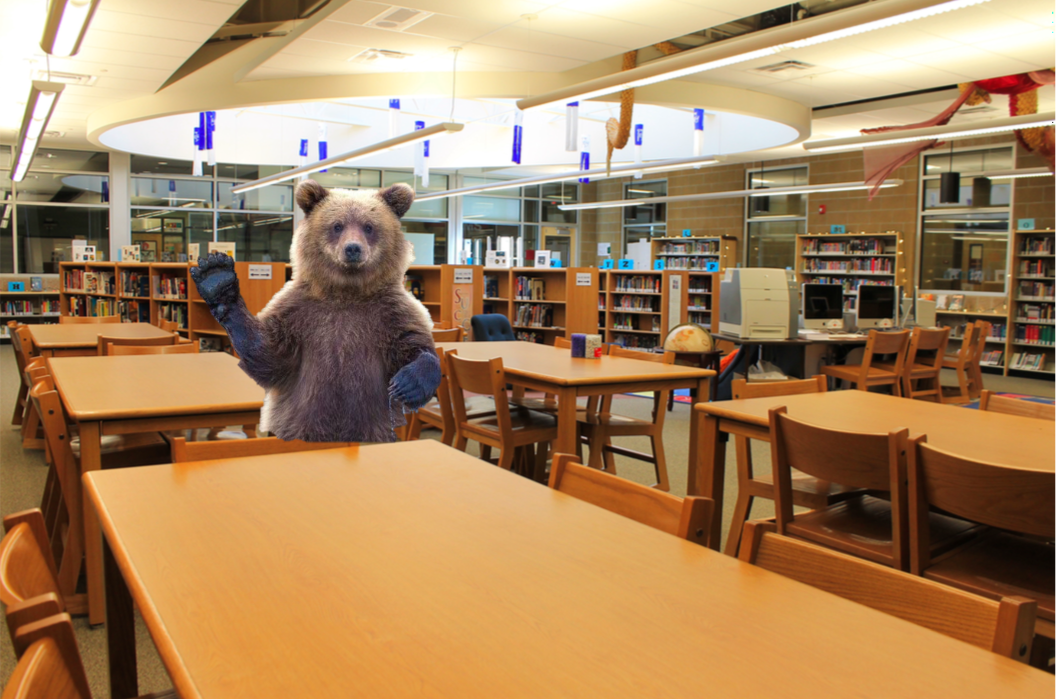 ACTFL Core PRactices
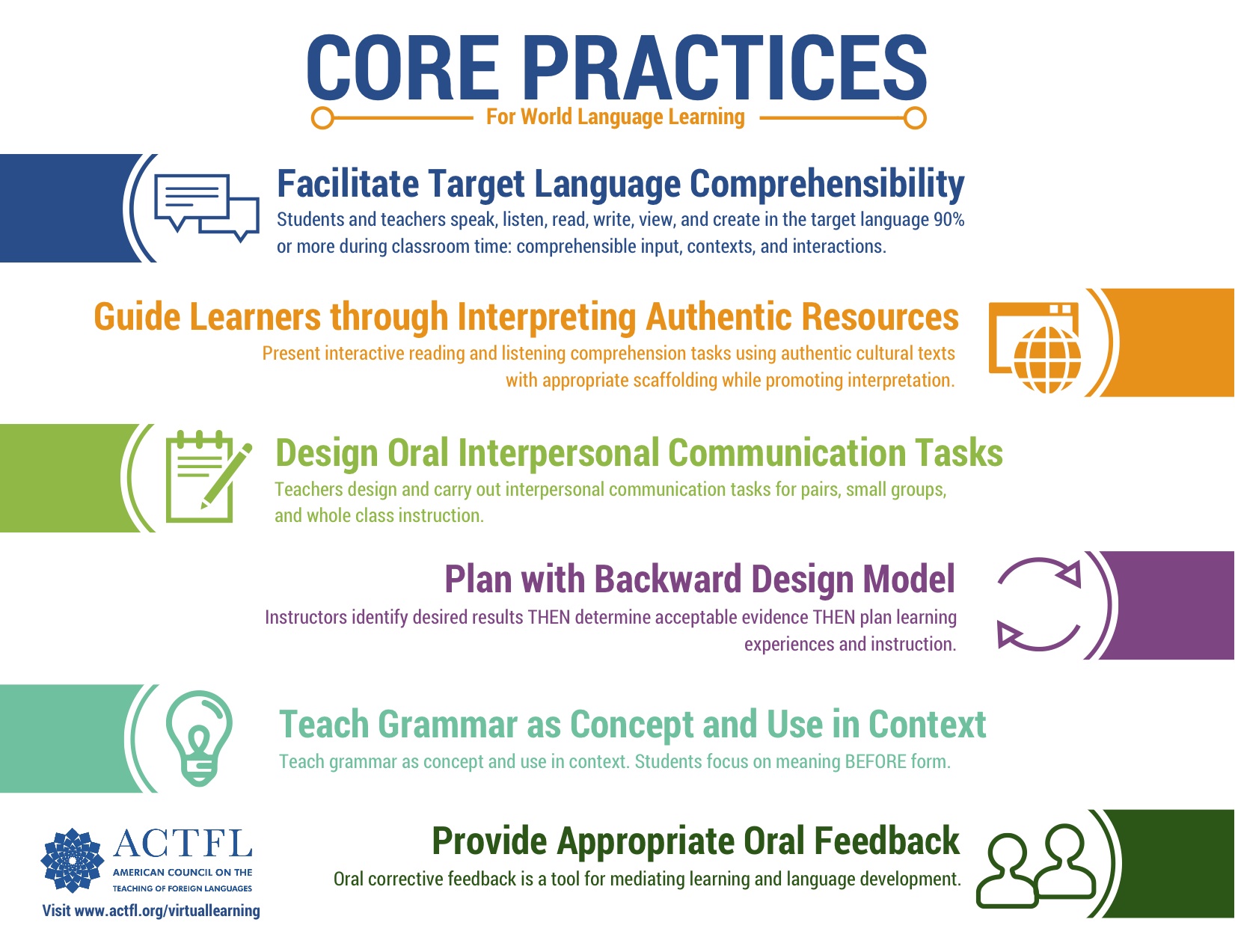 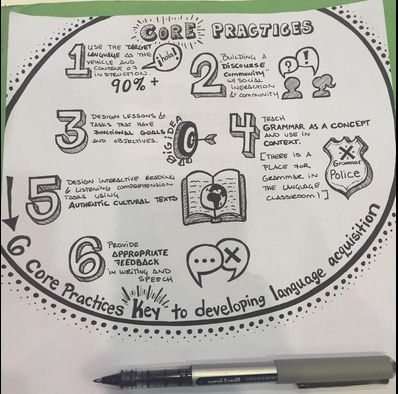 www.cambridge.org/cambridgespanish/blog/
Dorie Perugini
Teach grammar as a concept and use in context
1. Focus on meaning before form

2. There is a place for grammar in the language classroom
Grammar affects comprehensibility
Example:
Today we go to talk when the grammar to be important or when not to use correct the grammar to be acceptable.
Teach grammar as a concept and use in context
Grammar is drawn out of the context	
		Comprehensible Input:
			Readings, songs, etc.

Form is realized afterward.
Teach grammar as a concept and use in context
SO WHAT CAN IT LOOK LIKE?
Teach grammar as a concept and use in context
1. (or 2.) Pick an element to introduce:

		El Verbo IR (to go)
Teach grammar as a concept and use in context
2. (or 1.) Pick the context:

	¿Adónde Vas? (video)
		(senorwooly.com)
Teach grammar as a concept and use in context
3. Student story-guessing:
	Using pictures, etc.
	Language based on level
THIS IS NOT MOVIE TALK...just wait…
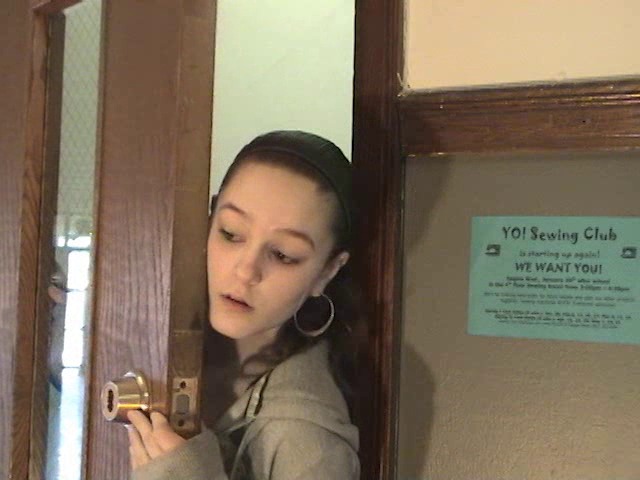 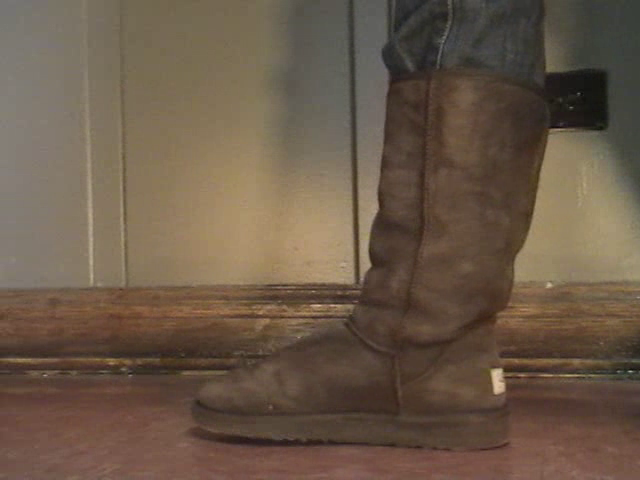 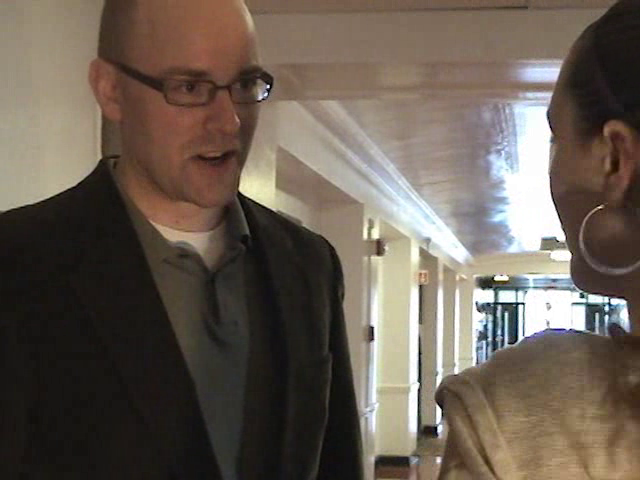 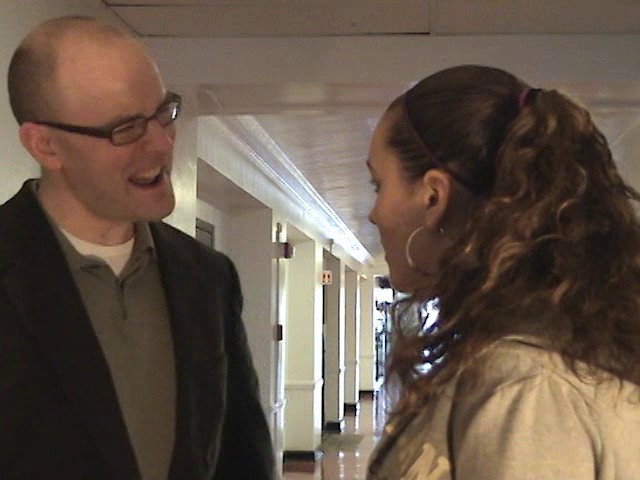 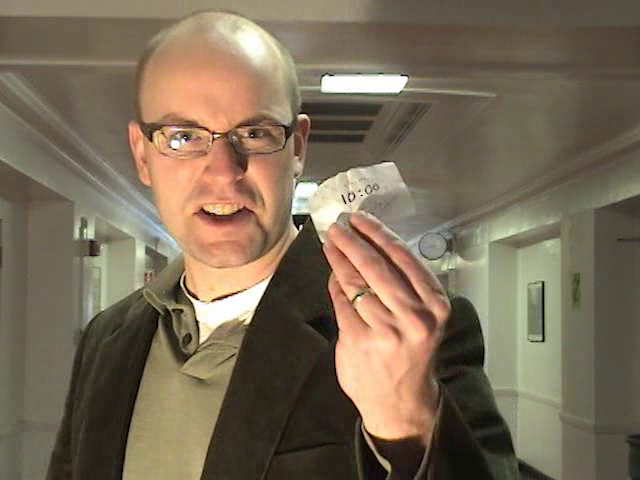 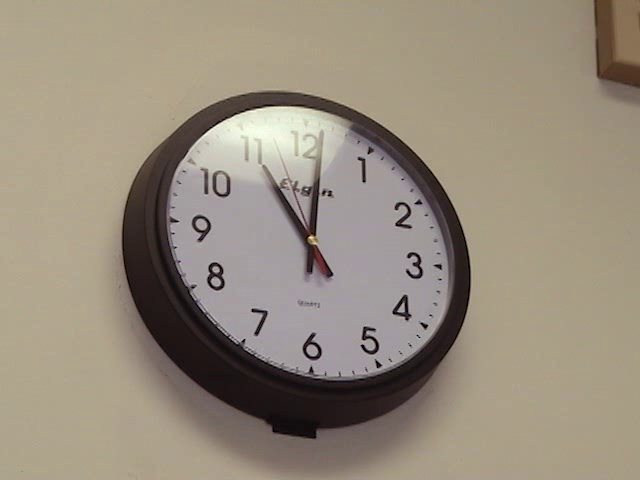 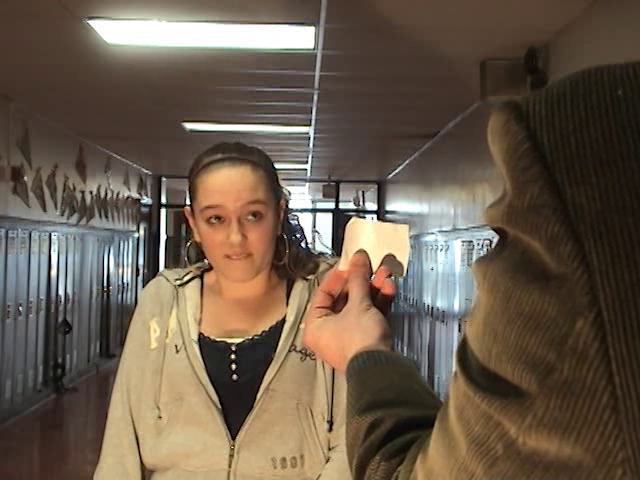 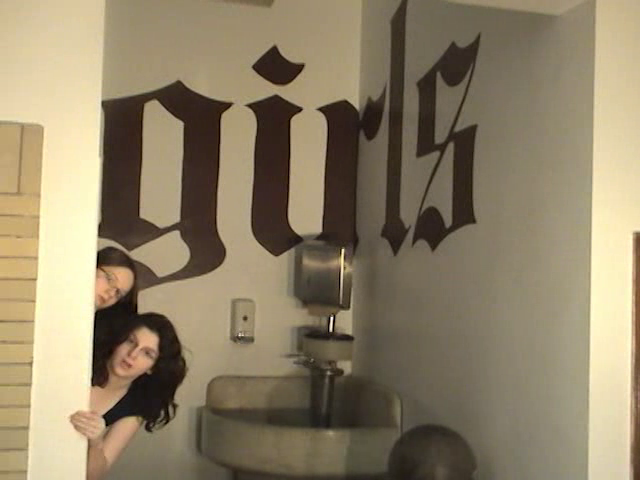 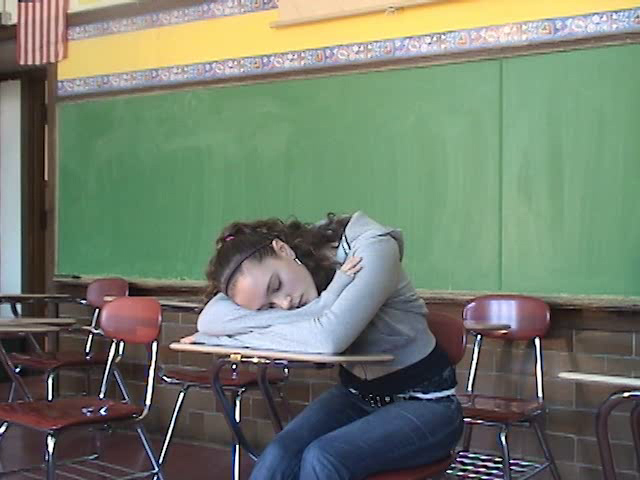 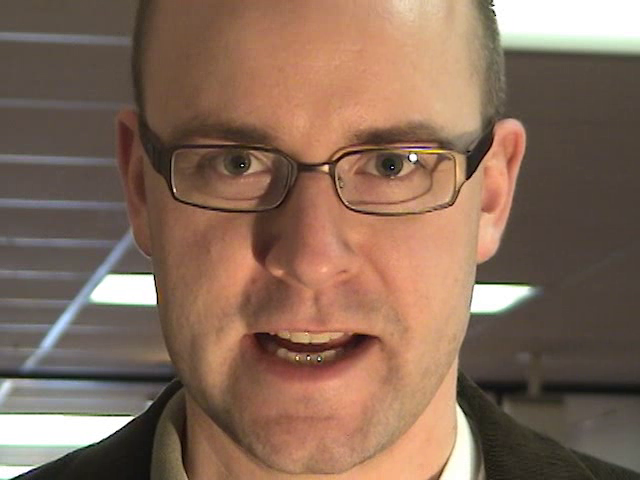 Teach grammar as a concept and use in context
4. Movie Talk:
	Using same pictures.
Teach grammar as a concept and use in context
5. Watch Video:

¿Adónde Vas?
Teach grammar as a concept and use in context
6. Ask Questions:
	What do you think “¿Adónde vas?” 	means?  What is “vas”?
Then, TL: Where do you go?, etc.
Teach grammar as a concept and use in context
7. Read Lyrics:
	Pick out instances of verb ir
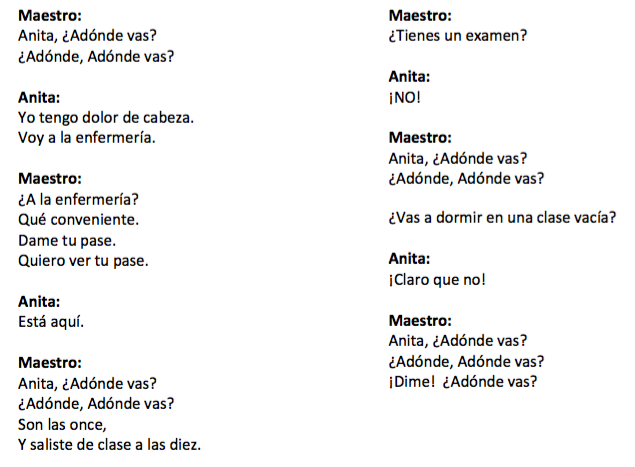 Teach grammar as a concept and use in context
8. Watch Gramática en el 90%:
	For the Grammar Nerds out there.
	Fill out student notes
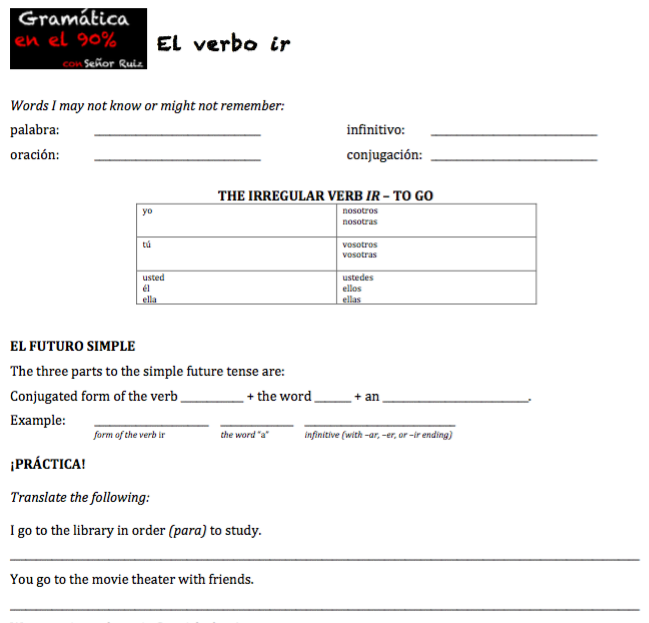 Teach grammar as a concept and use in context
9. Student Storytelling:
	In target language –
	Presentational Speaking or Writing
	Possibly move beyond context
What would you do?
Alternatives?
Exclusions?
Additions?
Looking for Resources?
Spanish:
	shannonruiz.com
	senorwooly.com
	zachary-jones.com
	martinabex.com
	brycehedstrom.com
Looking for Resources?
German:
	learnoutlive.com/german-short-stories-beginners/
French:
	www.thefrenchexperiment.com/stories
Japanese:
	life.ou.edu/stories/
Chinese:
	http://chinesereadingpractice.com/
BONUS Time:
New music video debut!
SER CALVO ES MEJOR
Available at: www.shannonruiz.com
along with supplementary materials.
$&T!!
F%$&!!
GR@MM@R is not a 4-letter word
Shannon R. Ruiz – 2014 CCFLT TOY
Link to this presentation:
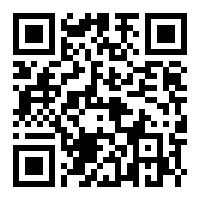 H@%!!
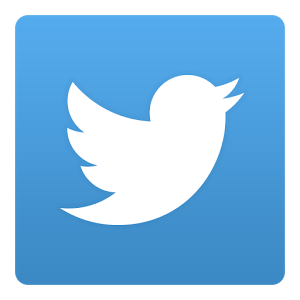 www.shannonruiz.com
@ShannonRRuiz